Africa Table Quiz
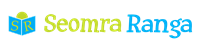 © Seomra Ranga 2020 www.seomraranga.com
Before You Start
Make sure you have written your table/team number/letter on every answer sheet
Write the number of each round 1-8 on every answer sheet
Try not to shout out answers
Check with your team mates and agree an answer before you write it down
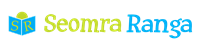 © Seomra Ranga 2020 www.seomraranga.com
Before You Start
Don’t worry about spellings – just do your best
If you’re not sure of the answer, make your best possible guess

Good luck and enjoy the quiz
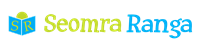 © Seomra Ranga 2020 www.seomraranga.com
Round 1
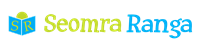 © Seomra Ranga 2020 www.seomraranga.com
Round 1
Question 1
What is a female lion called?
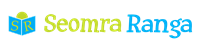 © Seomra Ranga 2020 www.seomraranga.com
Round 1
Question 2
What is the group name for a family of elephants?
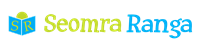 © Seomra Ranga 2020 www.seomraranga.com
Round 1
Question 2
Name this wild animal found in Africa?
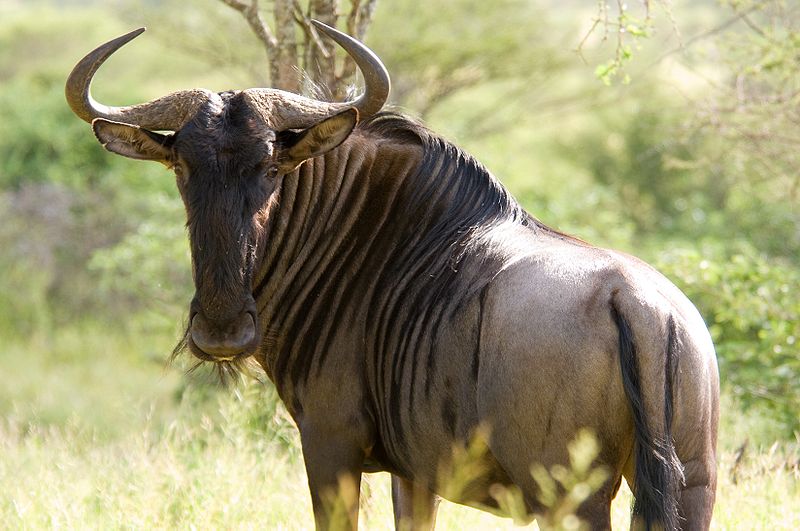 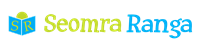 © Seomra Ranga 2020 www.seomraranga.com
Round 1
Question 4
Which animal in “Handa’s Surprise” took the orange?
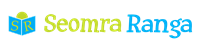 © Seomra Ranga 2020 www.seomraranga.com
Round 1
Question 5
What is the highest mountain in Africa?
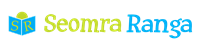 © Seomra Ranga 2020 www.seomraranga.com
Round 1
Question 6
English and what other language are the official languages of Kenya?
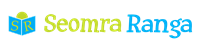 © Seomra Ranga 2020 www.seomraranga.com
Round 2
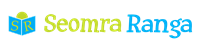 © Seomra Ranga 2020 www.seomraranga.com
Round 2
Question 1
What is the group name for a family of giraffes: pack, herd, flock?
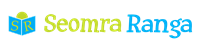 © Seomra Ranga 2020 www.seomraranga.com
Round 2
Question 2
In the rhyme, what animal is “terribly big and terribly fat”?
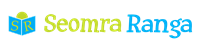 © Seomra Ranga 2020 www.seomraranga.com
Round 2
Question 3
In what African country is the Masai Mara reserve?
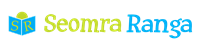 © Seomra Ranga 2020 www.seomraranga.com
Round 2
Question 4
What dance do Masai men perform for the women in their tribe?
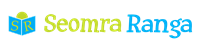 © Seomra Ranga 2020 www.seomraranga.com
Round 2
Question 5
What is the largest lake in Africa?
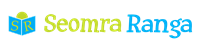 © Seomra Ranga 2020 www.seomraranga.com
Round 2
Question 6
Name five of the eight fruits mentioned in “Handa’s Surprise”.
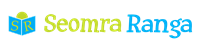 © Seomra Ranga 2020 www.seomraranga.com
Round 1 Answers
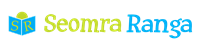 © Seomra Ranga 2020 www.seomraranga.com
Round 1 Answers
Question 1
What is a female lion called?
Lioness
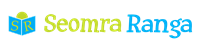 © Seomra Ranga 2020 www.seomraranga.com
Round 1 Answers
Question 2
What is the group name for a family of elephants?
Herd
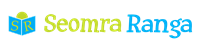 © Seomra Ranga 2020 www.seomraranga.com
Round 1 Answers
Question 2
Name this wild animal found in Africa?
Wildebeest
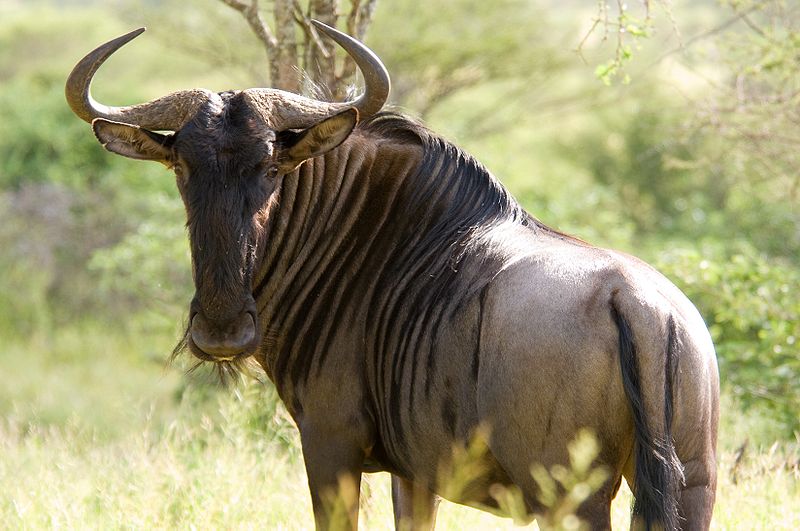 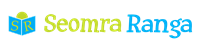 © Seomra Ranga 2020 www.seomraranga.com
Round 1 Answers
Question 4
Which animal in “Handa’s Surprise” took the orange?
Zebra
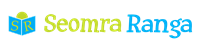 © Seomra Ranga 2020 www.seomraranga.com
Round 1 Answers
Question 5
What is the highest mountain in Africa?
Mount Kilimanjaro
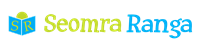 © Seomra Ranga 2020 www.seomraranga.com
Round 1 Answers
Question 6
English and what other language are the official languages of Kenya?
Swahili
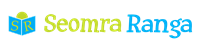 © Seomra Ranga 2020 www.seomraranga.com
Round 3
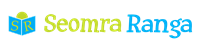 © Seomra Ranga 2020 www.seomraranga.com
Round 3
Question 1
What is the group name for a family of lions: swarm, herd, pride?
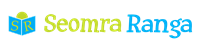 © Seomra Ranga 2020 www.seomraranga.com
Round 3
Question 2
Which African animal is famous for its laugh?
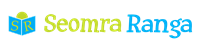 © Seomra Ranga 2020 www.seomraranga.com
Round 3
Question 3
What is the name of the line that runs through the centre of Africa?
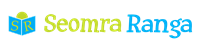 © Seomra Ranga 2020 www.seomraranga.com
Round 3
Question 4
What is the Masai tribe’s favourite colour: blue, red, green?
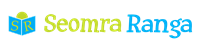 © Seomra Ranga 2020 www.seomraranga.com
Round 3
Question 5
What is the largest island off Africa?
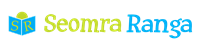 © Seomra Ranga 2020 www.seomraranga.com
Round 3
Question 6
Name this fruit grown in Kenya and South Africa?
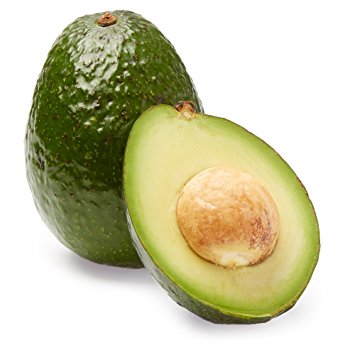 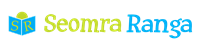 © Seomra Ranga 2020 www.seomraranga.com
Round 2 Answers
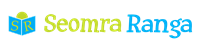 © Seomra Ranga 2020 www.seomraranga.com
Round 2 Answers
Question 1
What is the group name for a family of giraffes: pack, herd, flock?
Herd
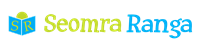 © Seomra Ranga 2020 www.seomraranga.com
Round 2 Answers
Question 2
In the rhyme, what animal is “terribly big and terribly fat”?
Elephant
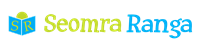 © Seomra Ranga 2020 www.seomraranga.com
Round 2 Answers
Question 3
In what African country is the Masai Mara reserve?
Kenya
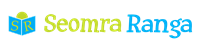 © Seomra Ranga 2020 www.seomraranga.com
Round 2 Answers
Question 4
What dance do Masai men perform for the women in their tribe?
Jumping Dance
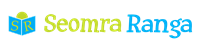 © Seomra Ranga 2020 www.seomraranga.com
Round 2 Answers
Question 5
What is the largest lake in Africa?
Lake Victoria
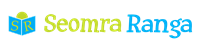 © Seomra Ranga 2020 www.seomraranga.com
Round 2 Answers
Question 6
Name five of the eight fruits mentioned in “Handa’s Surprise”.
Orange, guava, banana, mango, pineapple, avocado, passion fruit, tangerine
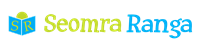 © Seomra Ranga 2020 www.seomraranga.com
Round 4
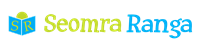 © Seomra Ranga 2020 www.seomraranga.com
Round 4
Question 1
What is a baby lion called?
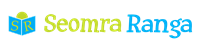 © Seomra Ranga 2020 www.seomraranga.com
Round 4
Question 2
Name this elephant:
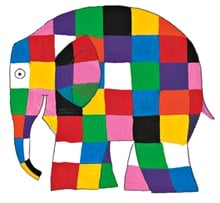 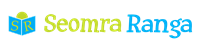 © Seomra Ranga 2020 www.seomraranga.com
Round 4
Question 3
What is the group name for a family of hyenas: herd, pride, pack, clan?
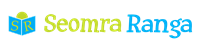 © Seomra Ranga 2020 www.seomraranga.com
Round 4
Question 4
What is the fastest land animal found in Africa?
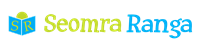 © Seomra Ranga 2020 www.seomraranga.com
Round 4
Question 5
What do you call a trip to see wild animals in Africa?
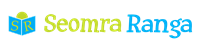 © Seomra Ranga 2020 www.seomraranga.com
Round 4
Question 6
What is the largest country in Africa: Algeria, Angola, Uganda?
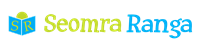 © Seomra Ranga 2020 www.seomraranga.com
Round 3 Answers
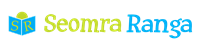 © Seomra Ranga 2020 www.seomraranga.com
Round 3 Answers
Question 1
What is the group name for a family of lions: swarm, herd, pride?
Pride
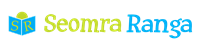 © Seomra Ranga 2020 www.seomraranga.com
Round 3 Answers
Question 2
Which African animal is famous for its laugh?
Hyena
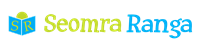 © Seomra Ranga 2020 www.seomraranga.com
Round 3 Answers
Question 3
What is the name of the line that runs through the centre of Africa?
Equator
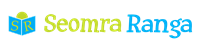 © Seomra Ranga 2020 www.seomraranga.com
Round 3 Answers
Question 4
What is the Masai tribe’s favourite colour: blue, red, green?
Red
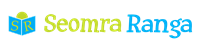 © Seomra Ranga 2020 www.seomraranga.com
Round 3 Answers
Question 5
What is the largest island off Africa?
Madagascar
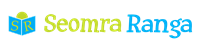 © Seomra Ranga 2020 www.seomraranga.com
Round 3 Answers
Question 6
Name this fruit grown in Kenya and South Africa?
Avocado
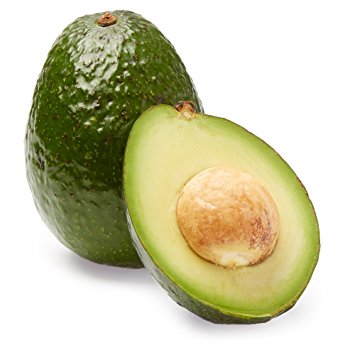 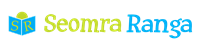 © Seomra Ranga 2020 www.seomraranga.com
Round 5
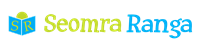 © Seomra Ranga 2020 www.seomraranga.com
Round 5
Question 1
Is Africa a country or a continent?
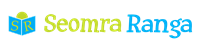 © Seomra Ranga 2020 www.seomraranga.com
Round 5
Question 2
Which animal in “Handa’s Surprise” took the passion fruit?
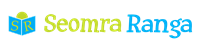 © Seomra Ranga 2020 www.seomraranga.com
Round 5
Question 3
What is the tallest land animal in Africa?
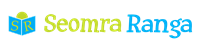 © Seomra Ranga 2020 www.seomraranga.com
Round 5
Question 4
Name two countries in Africa that begin with the letter Z.
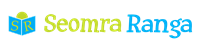 © Seomra Ranga 2020 www.seomraranga.com
Round 5
Question 5
What is the name of the largest desert in the world, found in Africa?
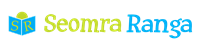 © Seomra Ranga 2020 www.seomraranga.com
Round 5
Question 6
What is the highest mountain in Kenya?
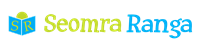 © Seomra Ranga 2020 www.seomraranga.com
Round 4 Answers
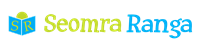 © Seomra Ranga 2020 www.seomraranga.com
Round 4 Answers
Question 1
What is a baby lion called?
Cub
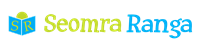 © Seomra Ranga 2020 www.seomraranga.com
Round 4 Answers
Question 2
Name this elephant:
Elmer
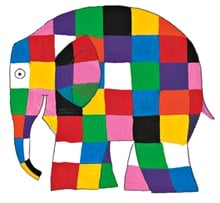 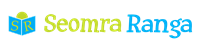 © Seomra Ranga 2020 www.seomraranga.com
Round 4 Answers
Question 3
What is the group name for a family of hyenas: herd, pride, pack, clan?
Clan
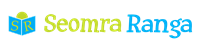 © Seomra Ranga 2020 www.seomraranga.com
Round 4 Answers
Question 4
What is the fastest land animal found in Africa?
Cheetah
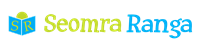 © Seomra Ranga 2020 www.seomraranga.com
Round 4 Answers
Question 5
What do you call a trip to see wild animals in Africa?
Safari
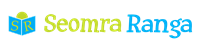 © Seomra Ranga 2020 www.seomraranga.com
Round 4 Answers
Question 6
What is the largest country in Africa: Algeria, Angola, Uganda?
Algeria
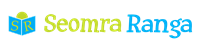 © Seomra Ranga 2020 www.seomraranga.com
Round 6
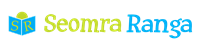 © Seomra Ranga 2020 www.seomraranga.com
Round 6
Question 1
How many recognised countries are there in Africa: 26, 49, 54, 65?
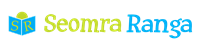 © Seomra Ranga 2020 www.seomraranga.com
Round 6
Question 2
What is the hair around a lion’s head called?
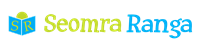 © Seomra Ranga 2020 www.seomraranga.com
Round 6
Question 3
What is the largest land mammal in Africa?
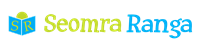 © Seomra Ranga 2020 www.seomraranga.com
Round 6
Question 4
What is the family name for a group of meerkats?
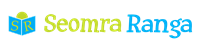 © Seomra Ranga 2020 www.seomraranga.com
Round 6
Question 5
Which African animal is a member of the pig family?
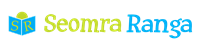 © Seomra Ranga 2020 www.seomraranga.com
Round 6
Question 6
What is the name of the longest river in Africa?
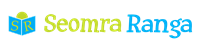 © Seomra Ranga 2020 www.seomraranga.com
Round 5 Answers
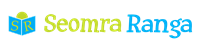 © Seomra Ranga 2020 www.seomraranga.com
Round 5 Answers
Question 1
Is Africa a country or a continent?
Continent
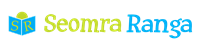 © Seomra Ranga 2020 www.seomraranga.com
Round 5 Answers
Question 2
Which animal in “Handa’s Surprise” took the passion fruit?
Parrot
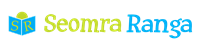 © Seomra Ranga 2020 www.seomraranga.com
Round 5 Answers
Question 3
What is the tallest land animal in Africa?
Giraffe
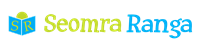 © Seomra Ranga 2020 www.seomraranga.com
Round 5 Answers
Question 4
Name two countries in Africa that begin with the letter Z.
Zambia & Zimbabwe
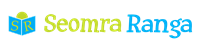 © Seomra Ranga 2020 www.seomraranga.com
Round 5 Answers
Question 5
What is the name of the largest desert in the world, found in Africa?
Sahara
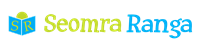 © Seomra Ranga 2020 www.seomraranga.com
Round 5 Answers
Question 6
What is the highest mountain in Kenya?
Mount Kenya
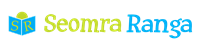 © Seomra Ranga 2020 www.seomraranga.com
Round 6 Answers
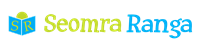 © Seomra Ranga 2020 www.seomraranga.com
Round 6 Answers
Question 1
How many recognised countries are there in Africa: 26, 49, 54, 65?
54
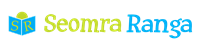 © Seomra Ranga 2020 www.seomraranga.com
Round 6 Answers
Question 2
What is the hair around a lion’s head called?
Mane
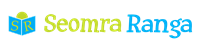 © Seomra Ranga 2020 www.seomraranga.com
Round 6 Answers
Question 3
What is the largest land mammal in Africa?
African Elephant
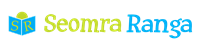 © Seomra Ranga 2020 www.seomraranga.com
Round 6 Answers
Question 4
What is the family name for a group of meerkats?
Mob/Gang
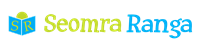 © Seomra Ranga 2020 www.seomraranga.com
Round 6 Answers
Question 5
Which African animal is a member of the pig family?
Warthog
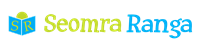 © Seomra Ranga 2020 www.seomraranga.com
Round 6 Answers
Question 6
What is the name of the longest river in Africa?
The Nile
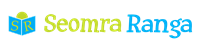 © Seomra Ranga 2020 www.seomraranga.com
Tie-Break Round
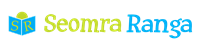 © Seomra Ranga 2020 www.seomraranga.com
Tie-Break Round
Question 1
True or false: Africa is the largest of the continents?
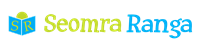 © Seomra Ranga 2020 www.seomraranga.com
Tie-Break Round
Question 2
Cheetah, lion, jaguar, leopard are all members of what family?
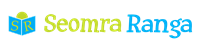 © Seomra Ranga 2020 www.seomraranga.com
Tie-Break Round
Question 3
What currency is used in Kenya?
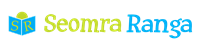 © Seomra Ranga 2020 www.seomraranga.com
Tie-Break Round
Question 4
True or false: along with lions, giraffes and elephants, Africa is also home to penguins?
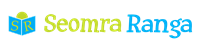 © Seomra Ranga 2020 www.seomraranga.com
Tie-Break Round
Question 5
Zaire, Zambezi and Limpopo are all _____ in Africa: mountains, lakes, rivers?
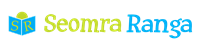 © Seomra Ranga 2020 www.seomraranga.com
Tie-Break Round
Question 6
What is the most common language spoken in all of Africa: English, Swahili, Yoruba, Zulu?
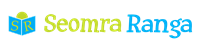 © Seomra Ranga 2020 www.seomraranga.com
Tie-Break Answers
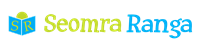 © Seomra Ranga 2020 www.seomraranga.com
Tie-Break Round
Question 1
True or false: Africa is the largest of the continents?
False (Asia is the largest)
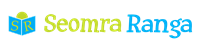 © Seomra Ranga 2020 www.seomraranga.com
Tie-Break Round
Question 2
Cheetah, lion, jaguar, leopard are all members of what family?
Cat
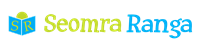 © Seomra Ranga 2020 www.seomraranga.com
Tie-Break Round
Question 3
What currency is used in Kenya?
Kenyan Shilling
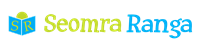 © Seomra Ranga 2020 www.seomraranga.com
Tie-Break Round
Question 4
True or false: along with lions, giraffes and elephants, Africa is also home to penguins?
True
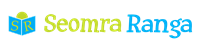 © Seomra Ranga 2020 www.seomraranga.com
Tie-Break Round
Question 5
Zaire, Zambezi and Limpopo are all _____ in Africa: mountains, lakes, rivers?
Rivers
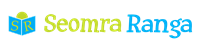 © Seomra Ranga 2020 www.seomraranga.com
Tie-Break Round
Question 6
What is the most common language spoken in all of Africa: English, Swahili, Yoruba, Zulu?
Swahili
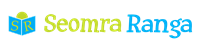 © Seomra Ranga 2020 www.seomraranga.com
Hope you all enjoyed the quiz!
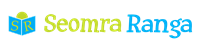 © Seomra Ranga 2020 www.seomraranga.com
Acknowledgements:
Background Template from : prezentr.com
Thanks to my colleagues for help in compiling questions for this quiz
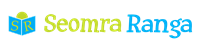 © Seomra Ranga 2020 www.seomraranga.com